Optimal control with singular dynamics:Application to controlling chemical bond-breaking
Reuven Eitan and David J. Tannor
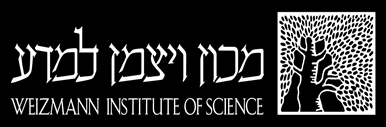 Batsheva de Rothschild Seminar, Tsfat, September 2012
Optimal control with singular dynamics:Application to controlling chemical bond-breaking
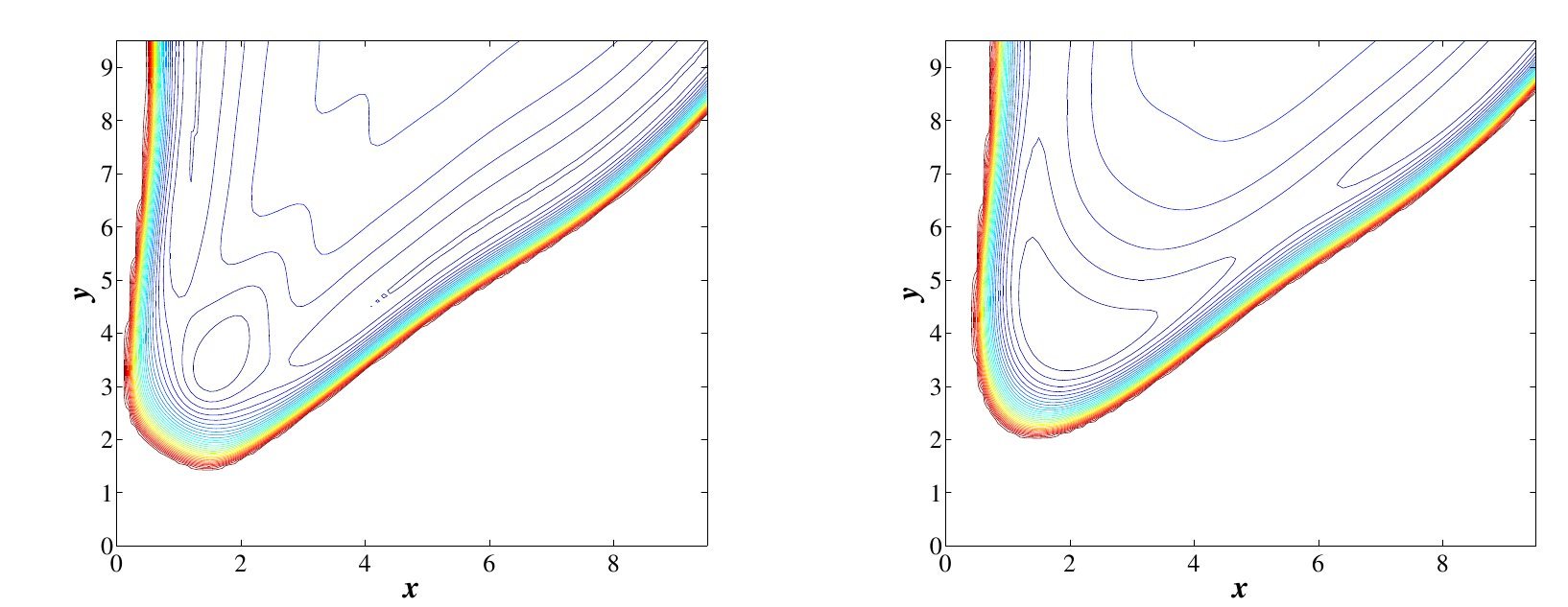 Optimal control with singular dynamics:Application to controlling chemical bond-breaking
Gaussian function
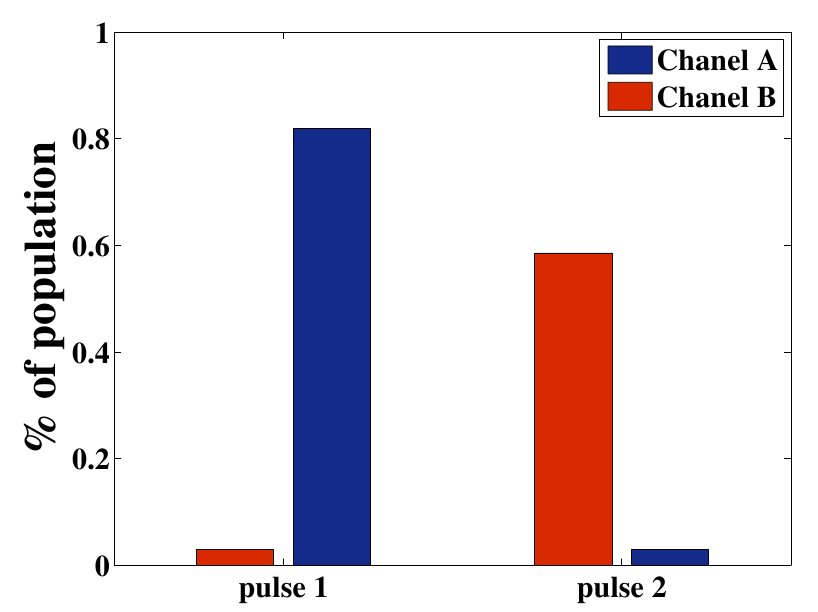 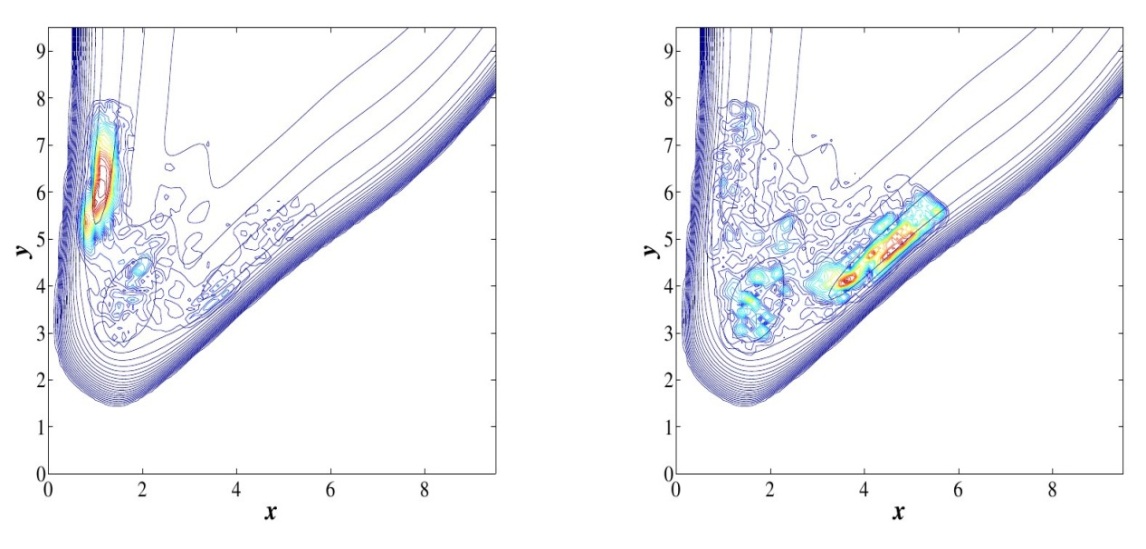 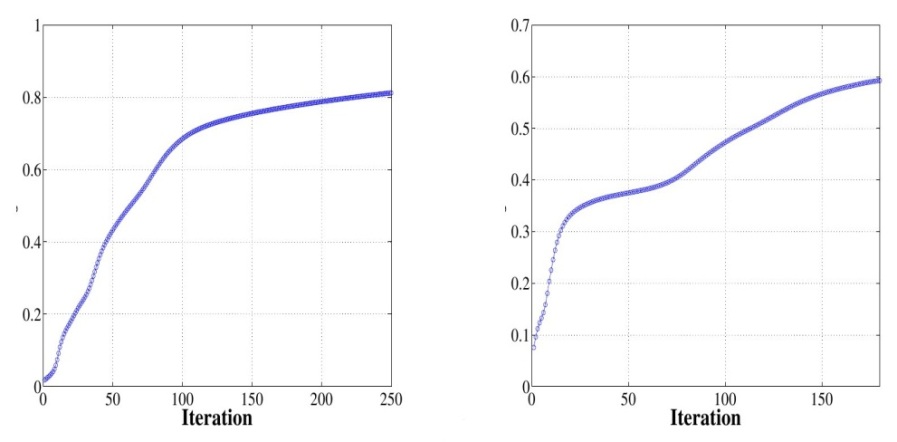 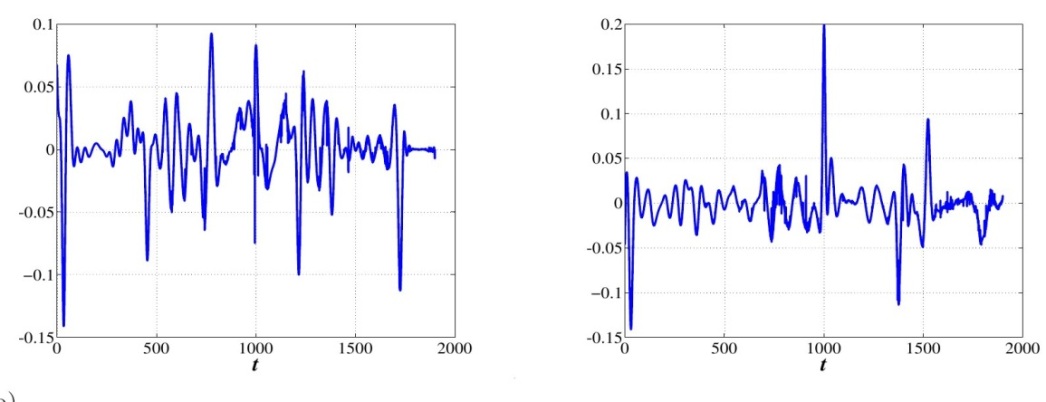 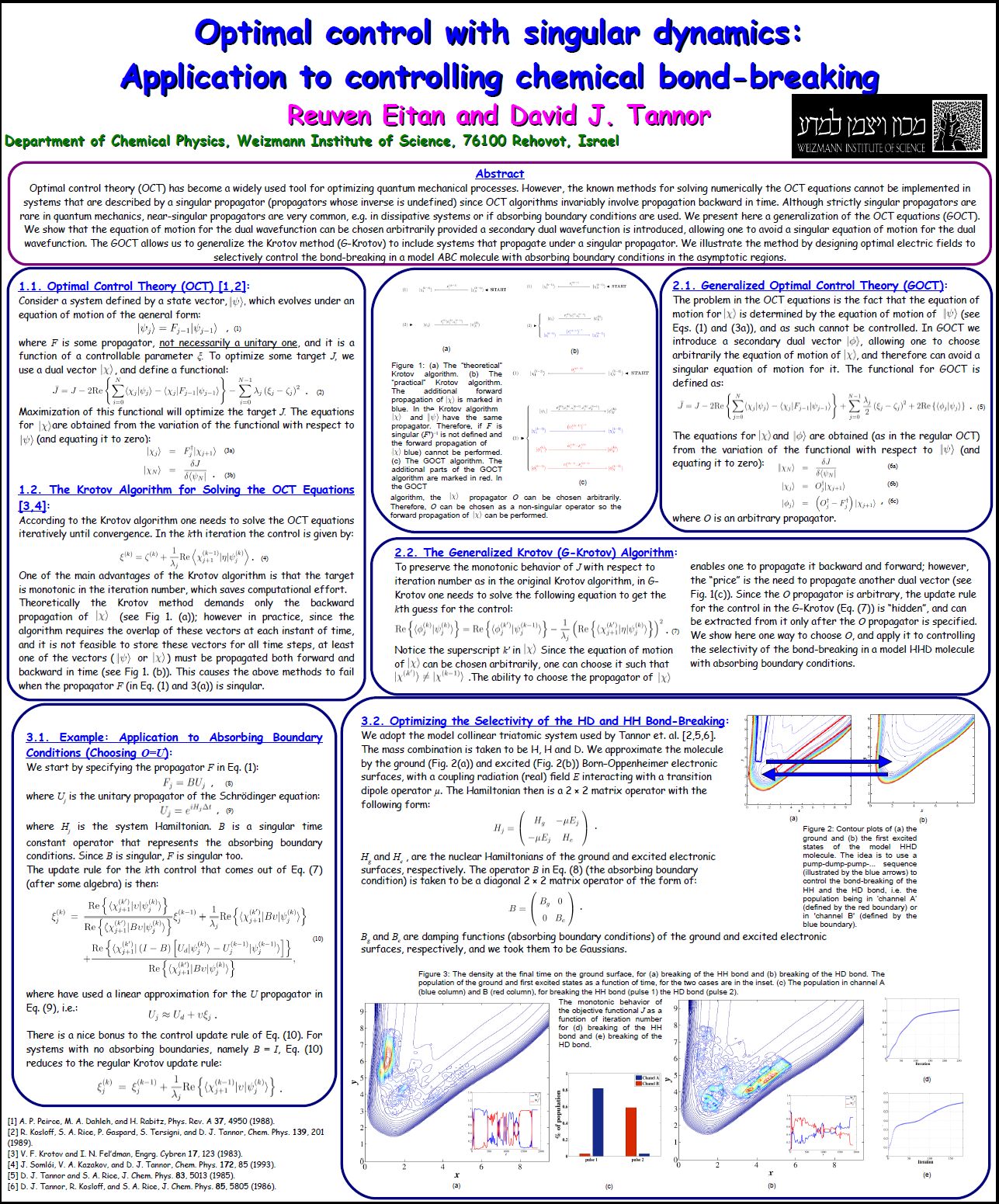